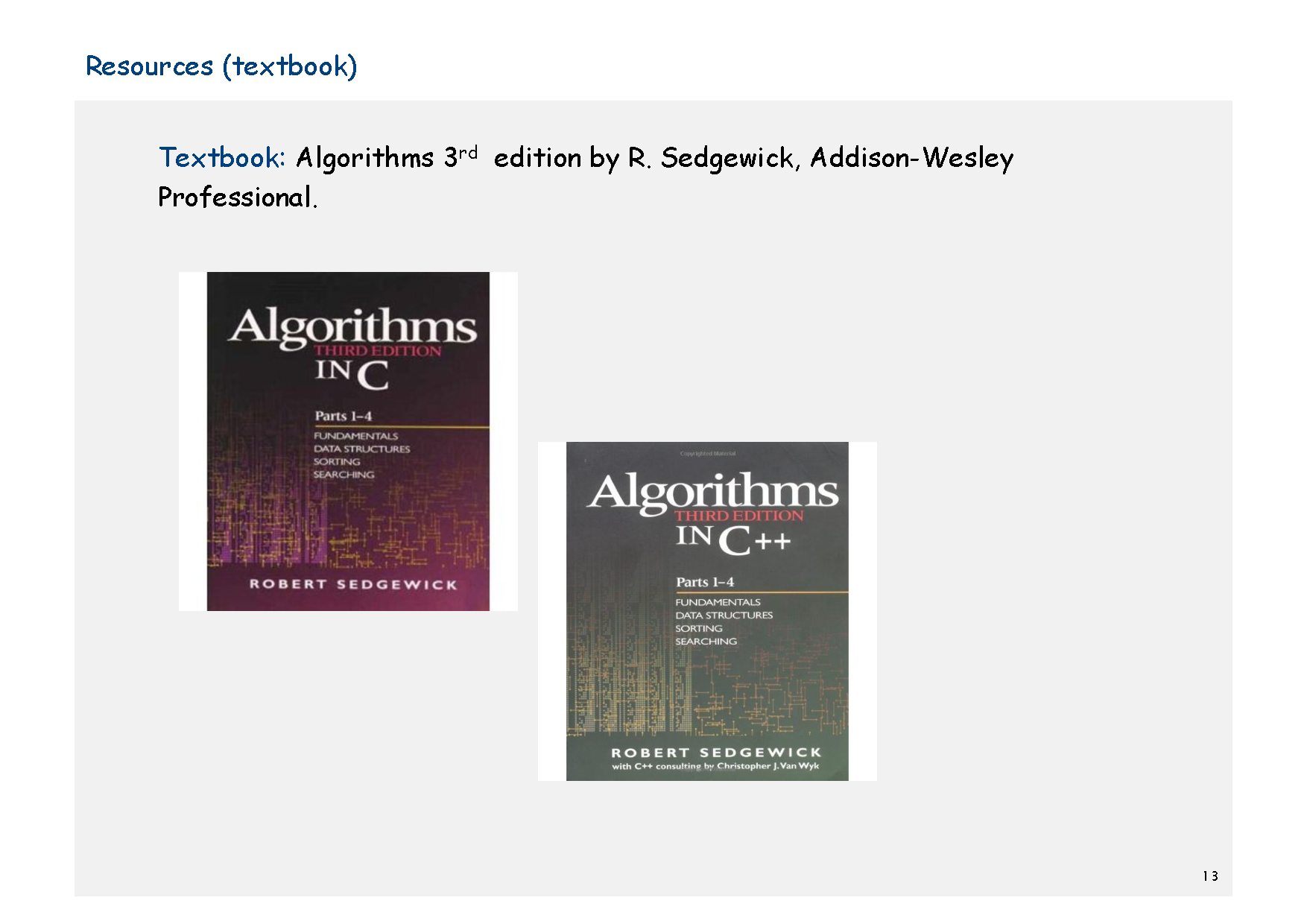 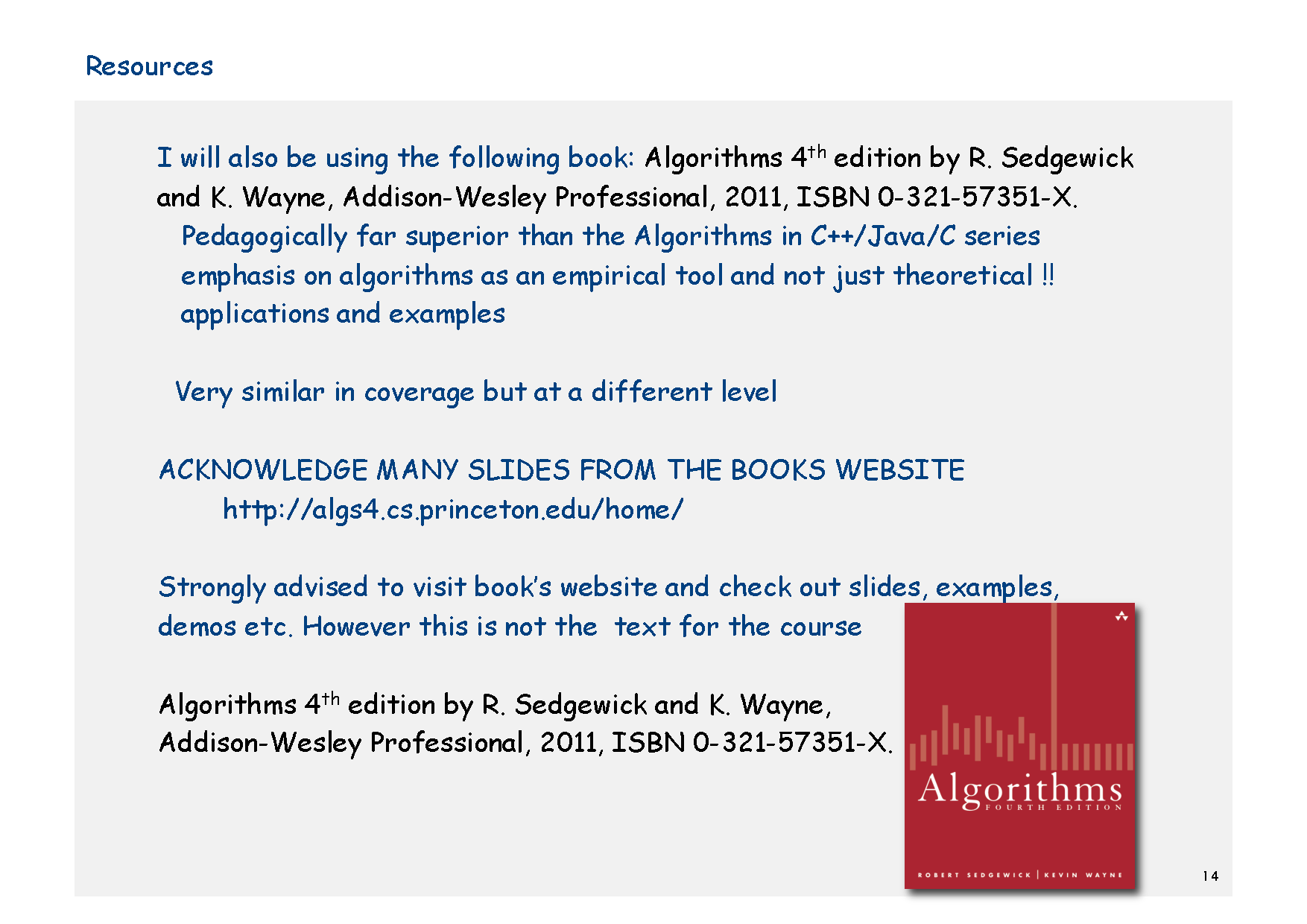 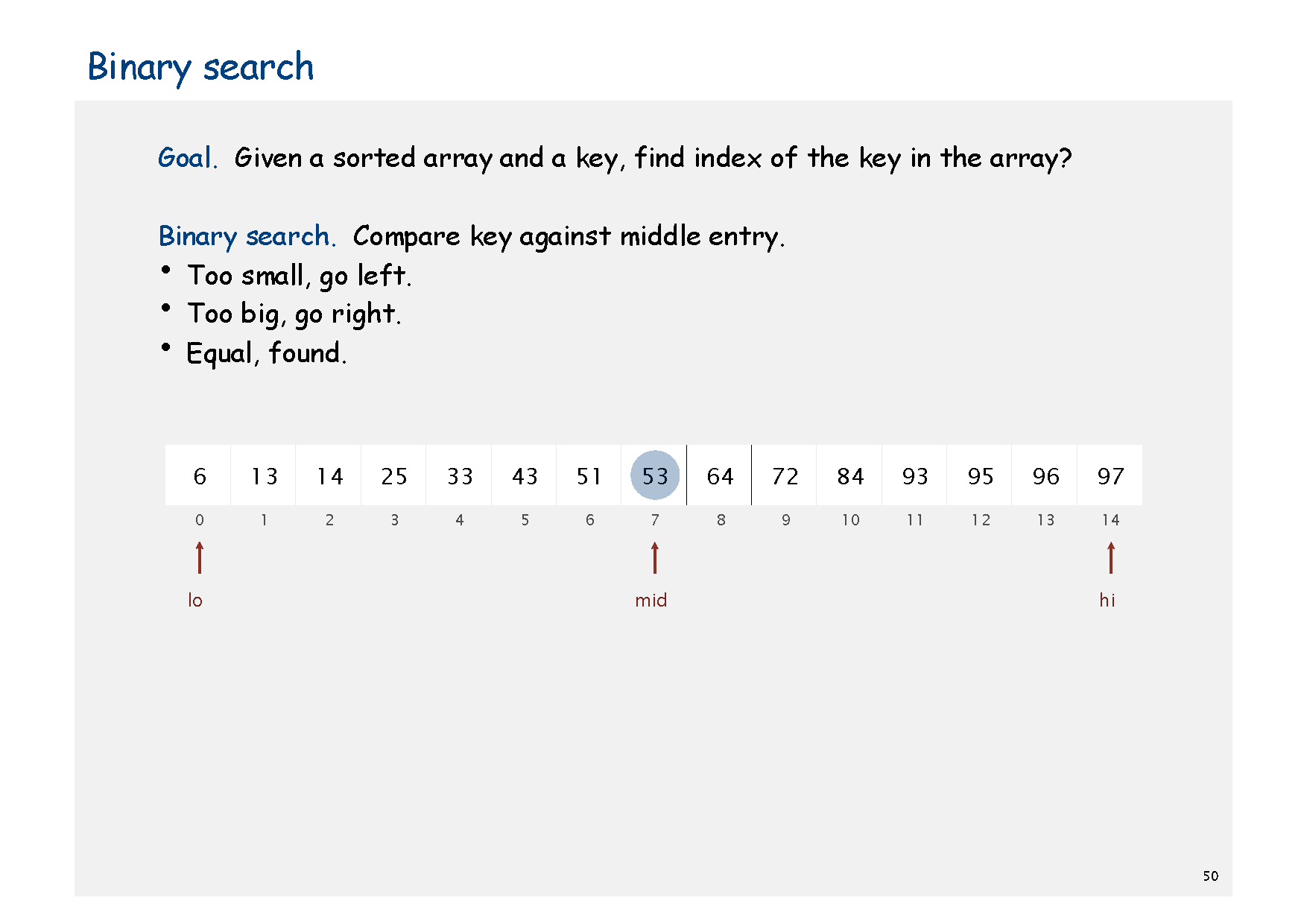 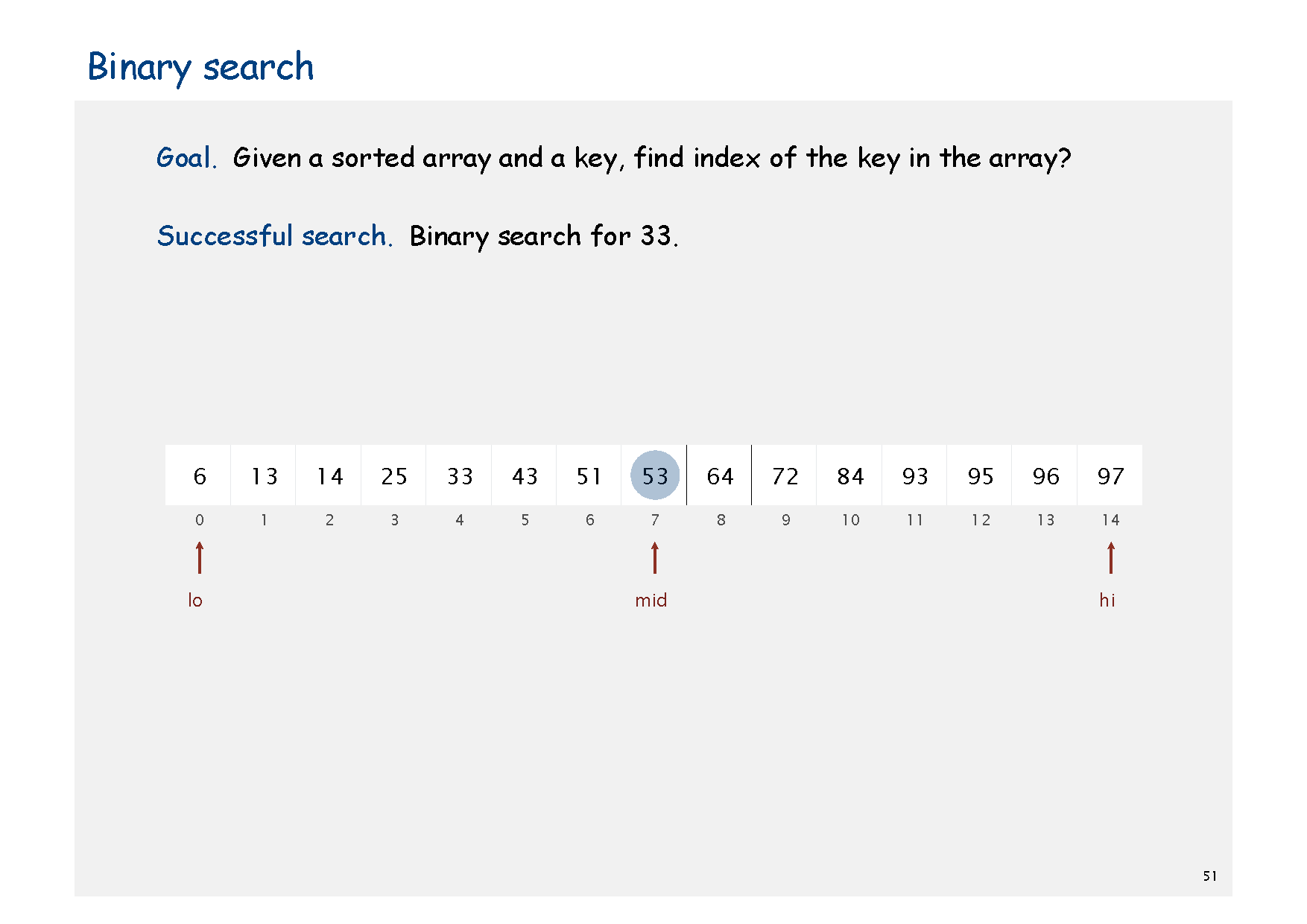 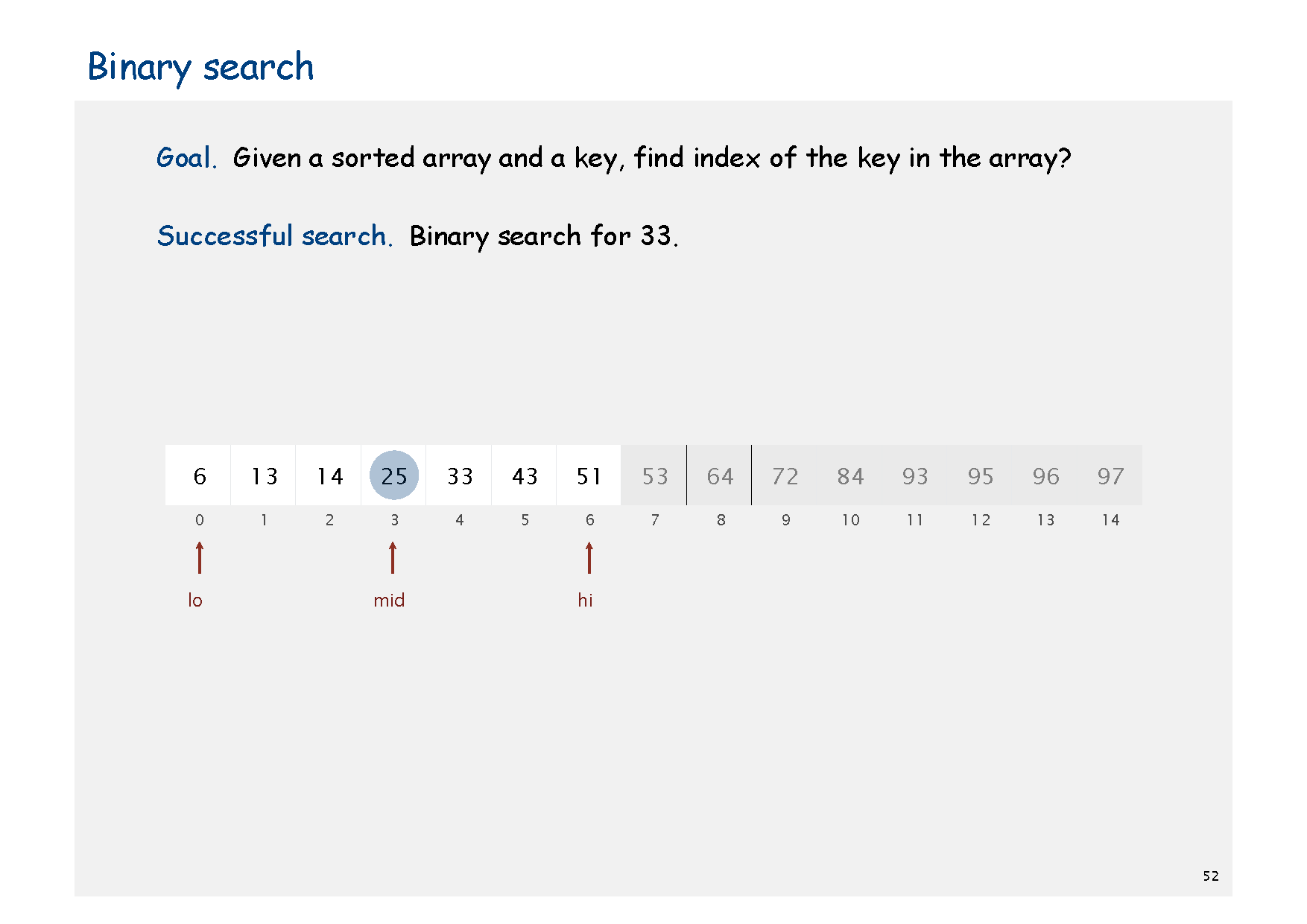 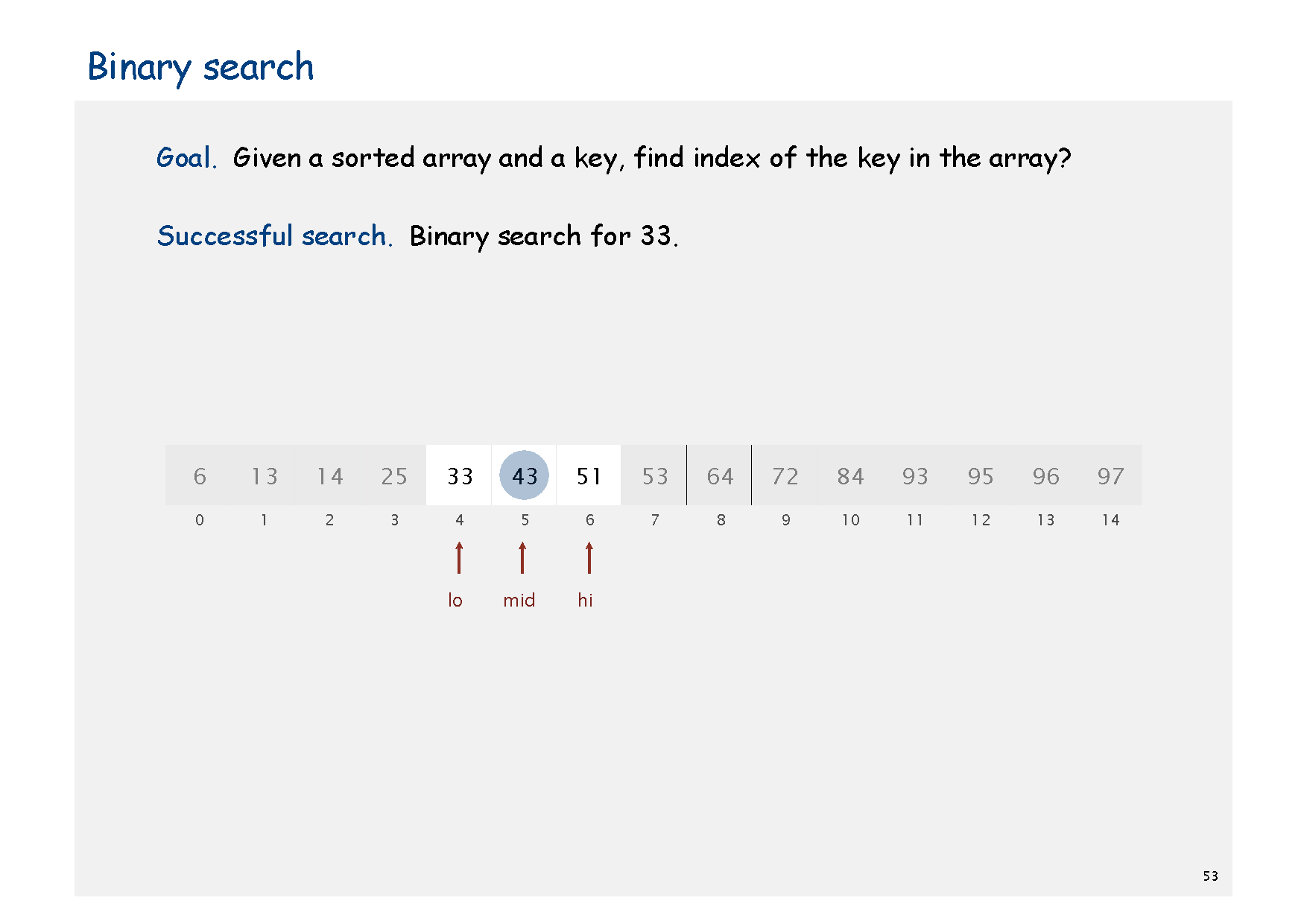 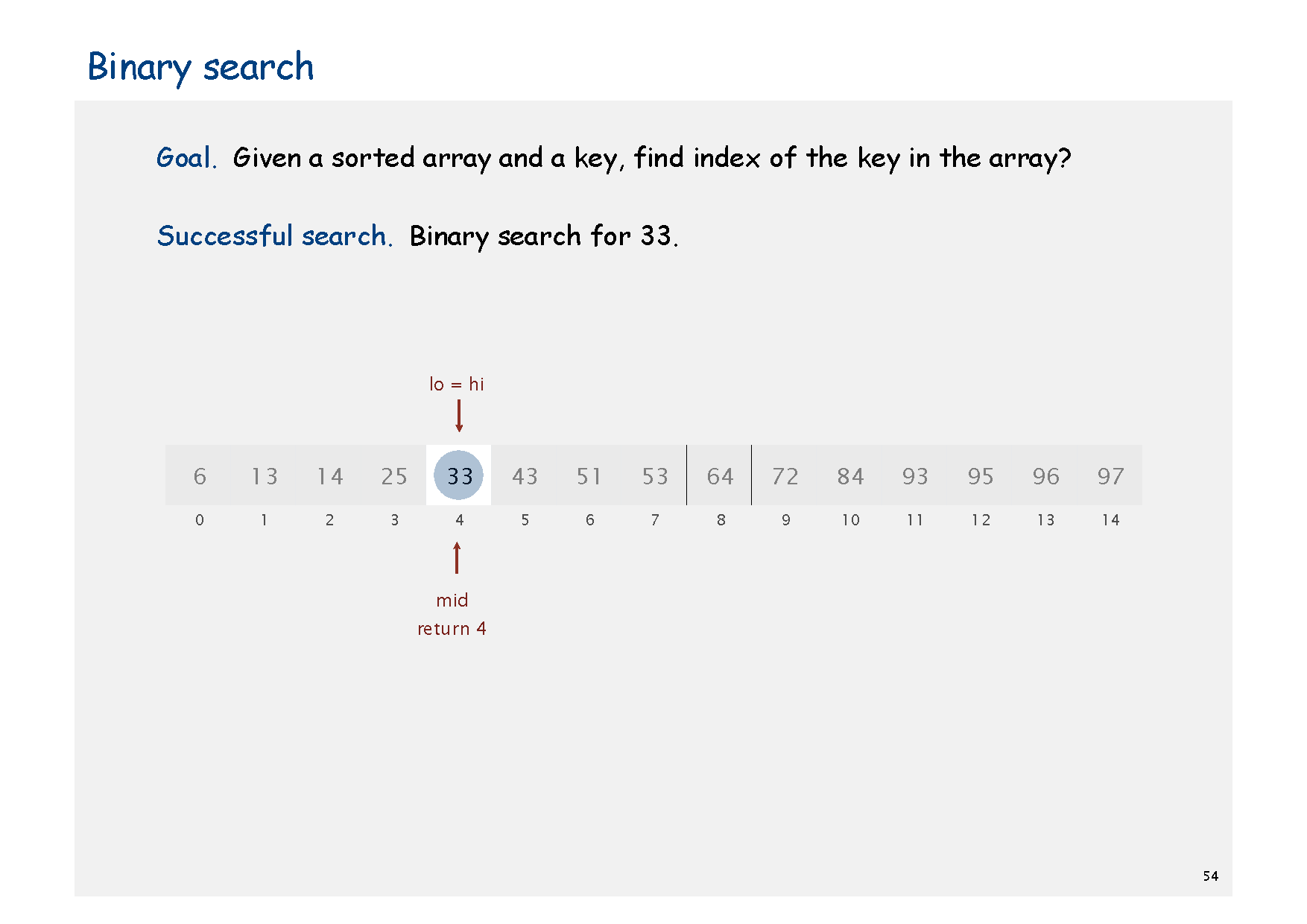 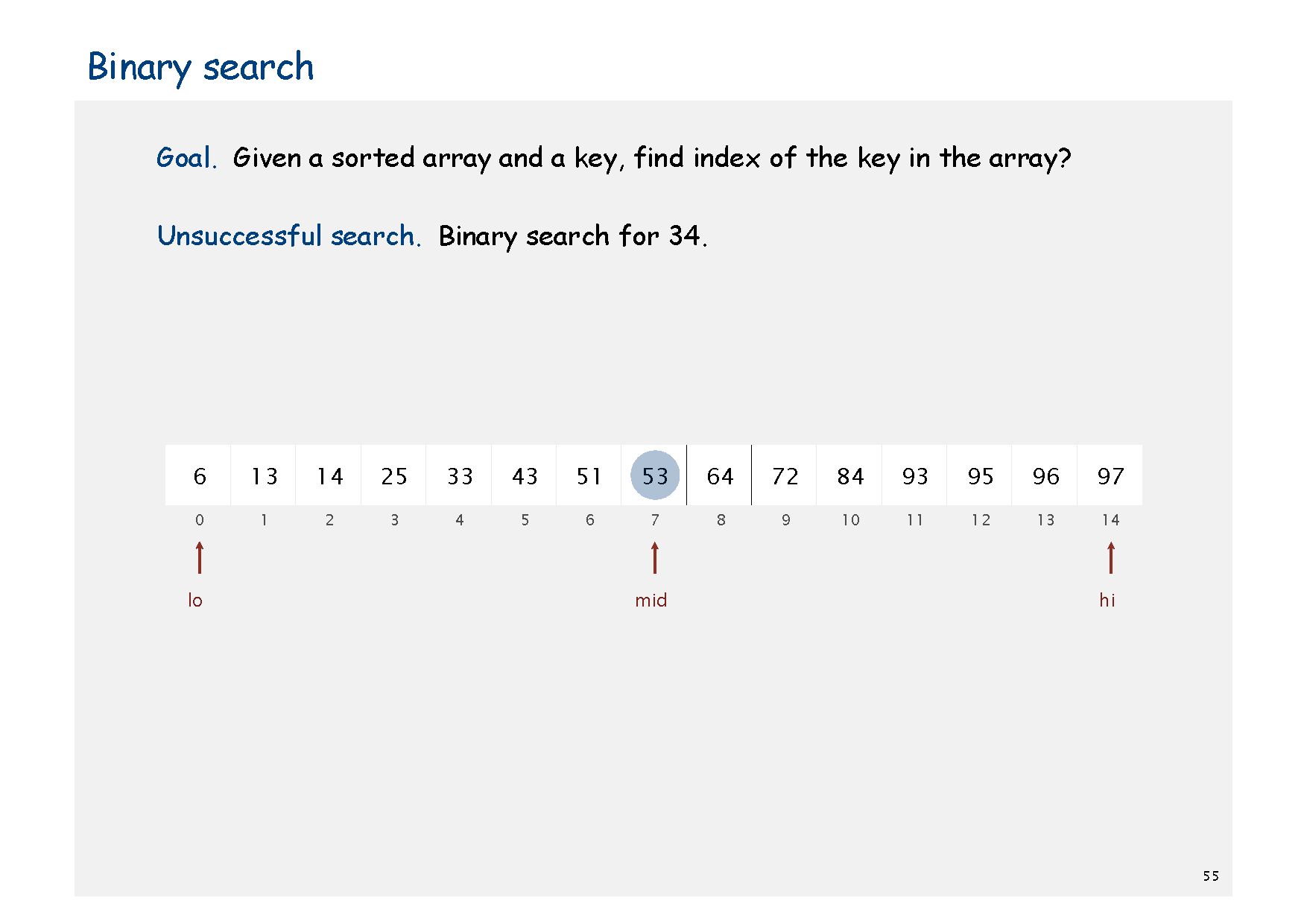 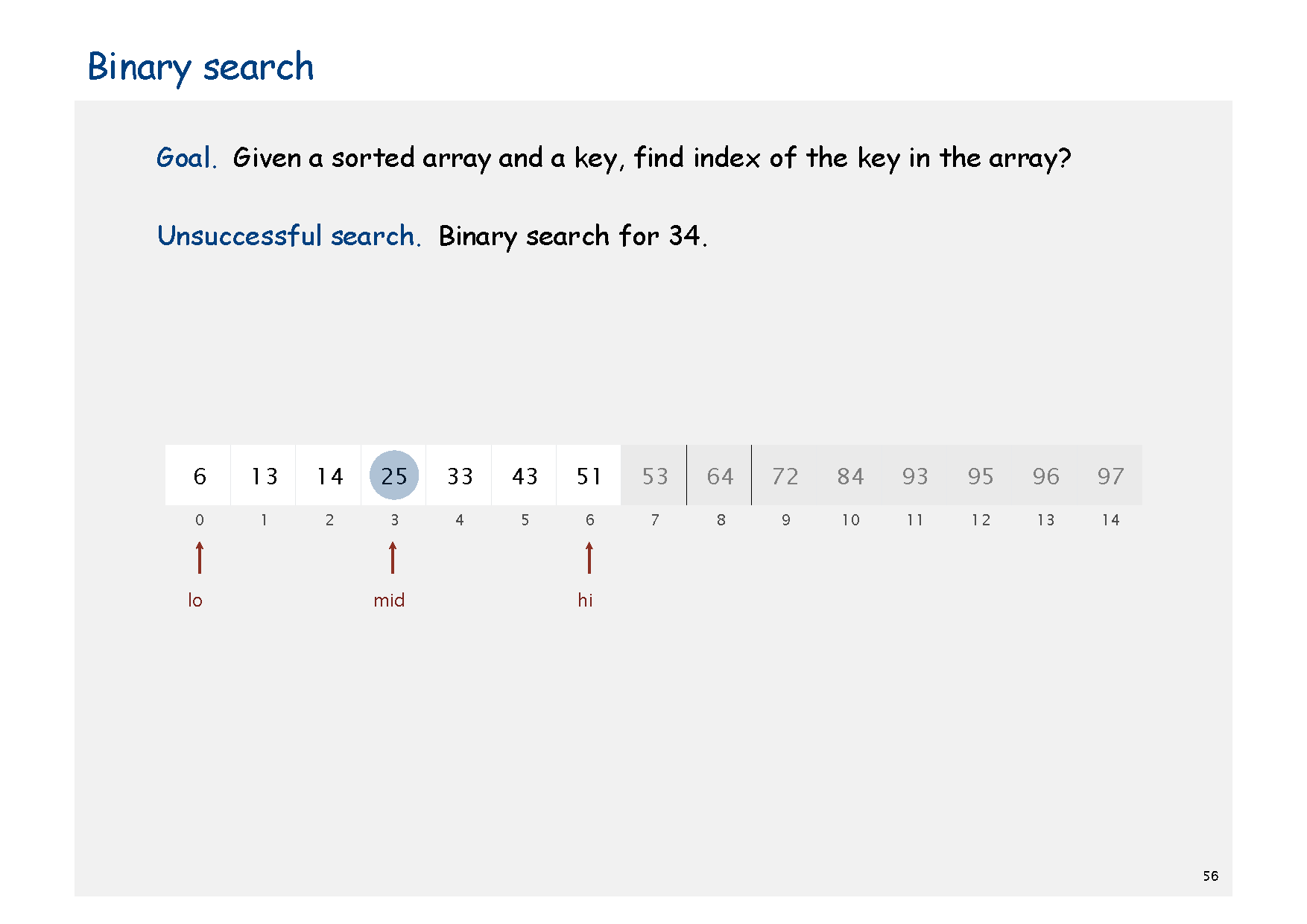 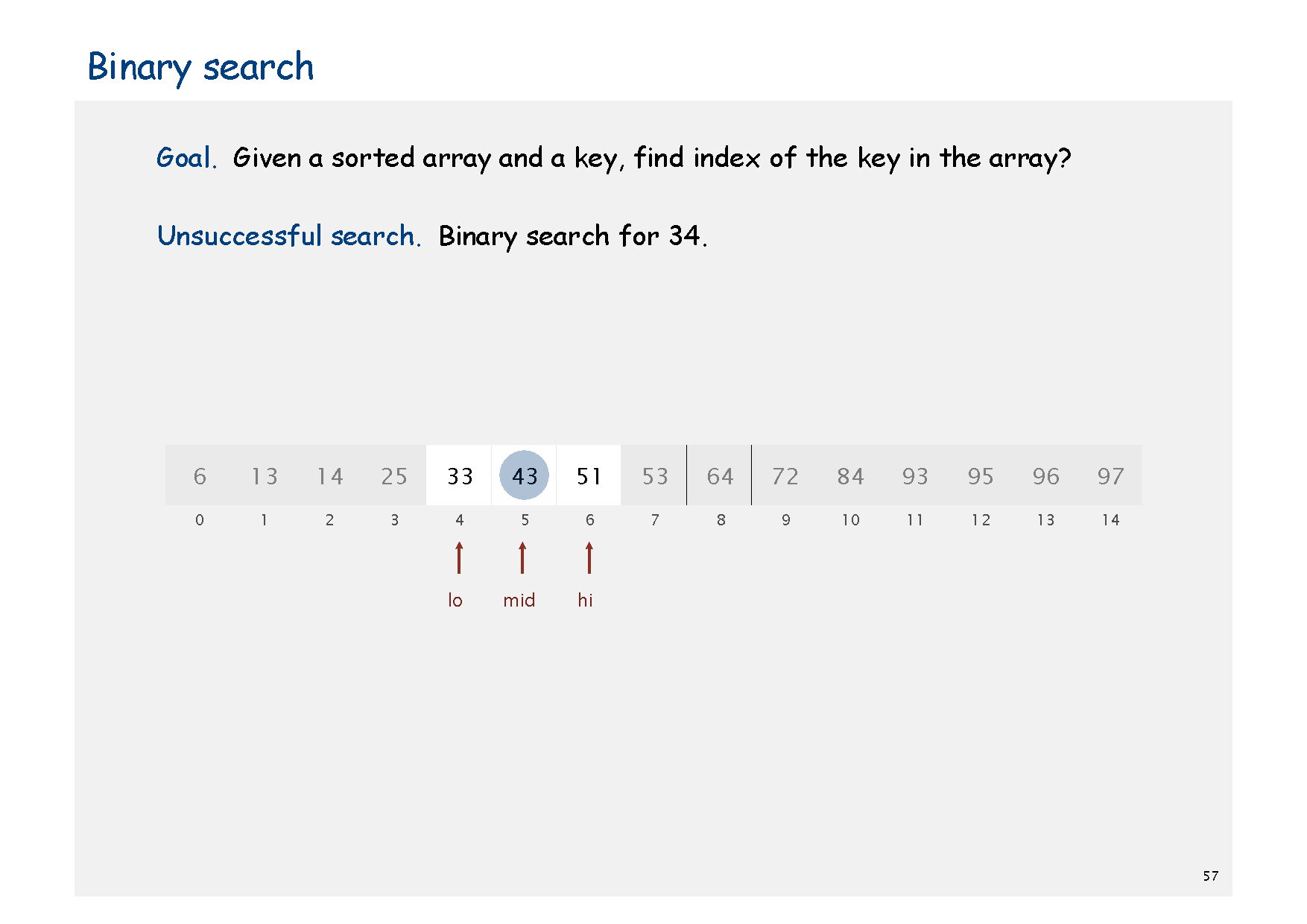 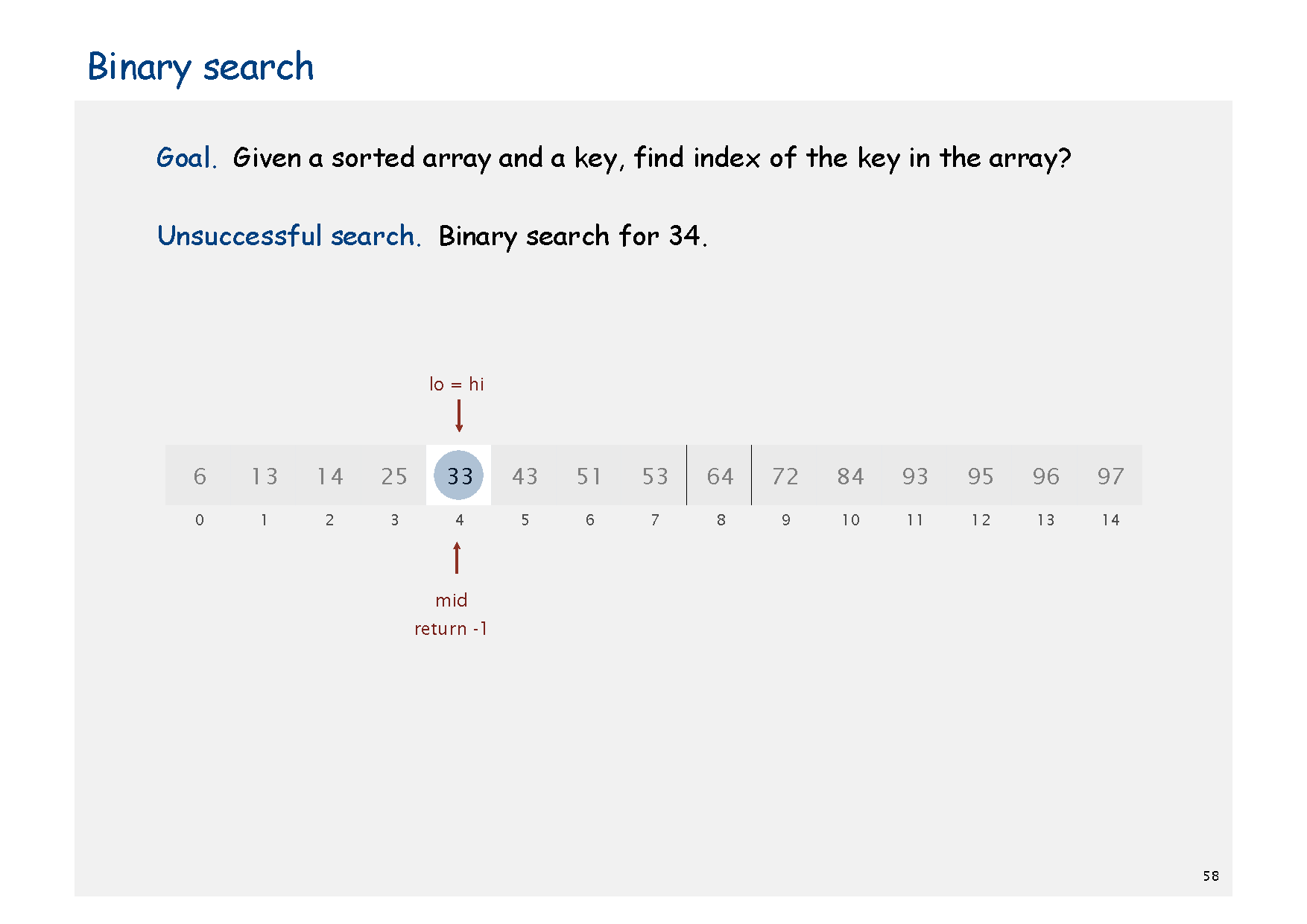 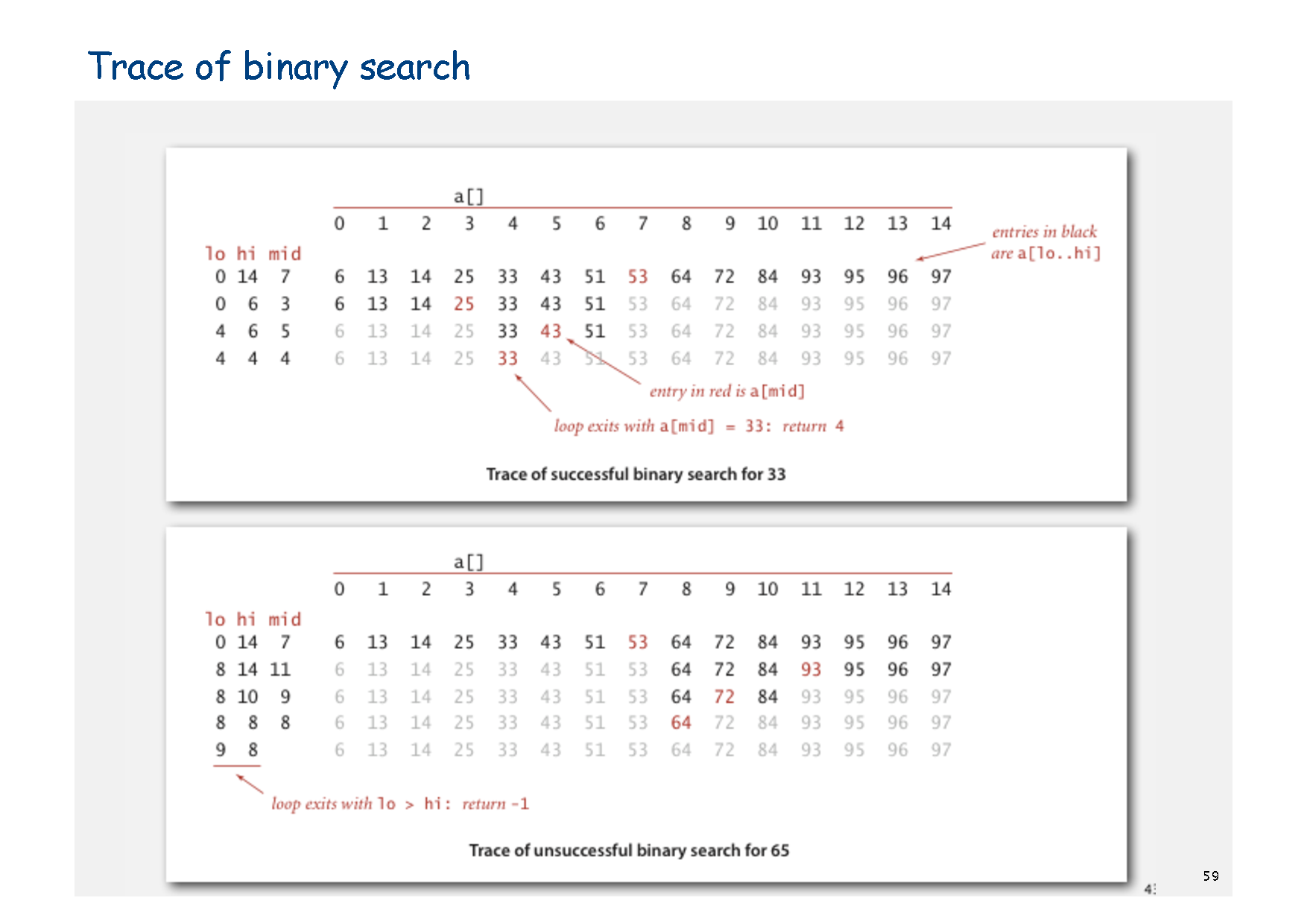 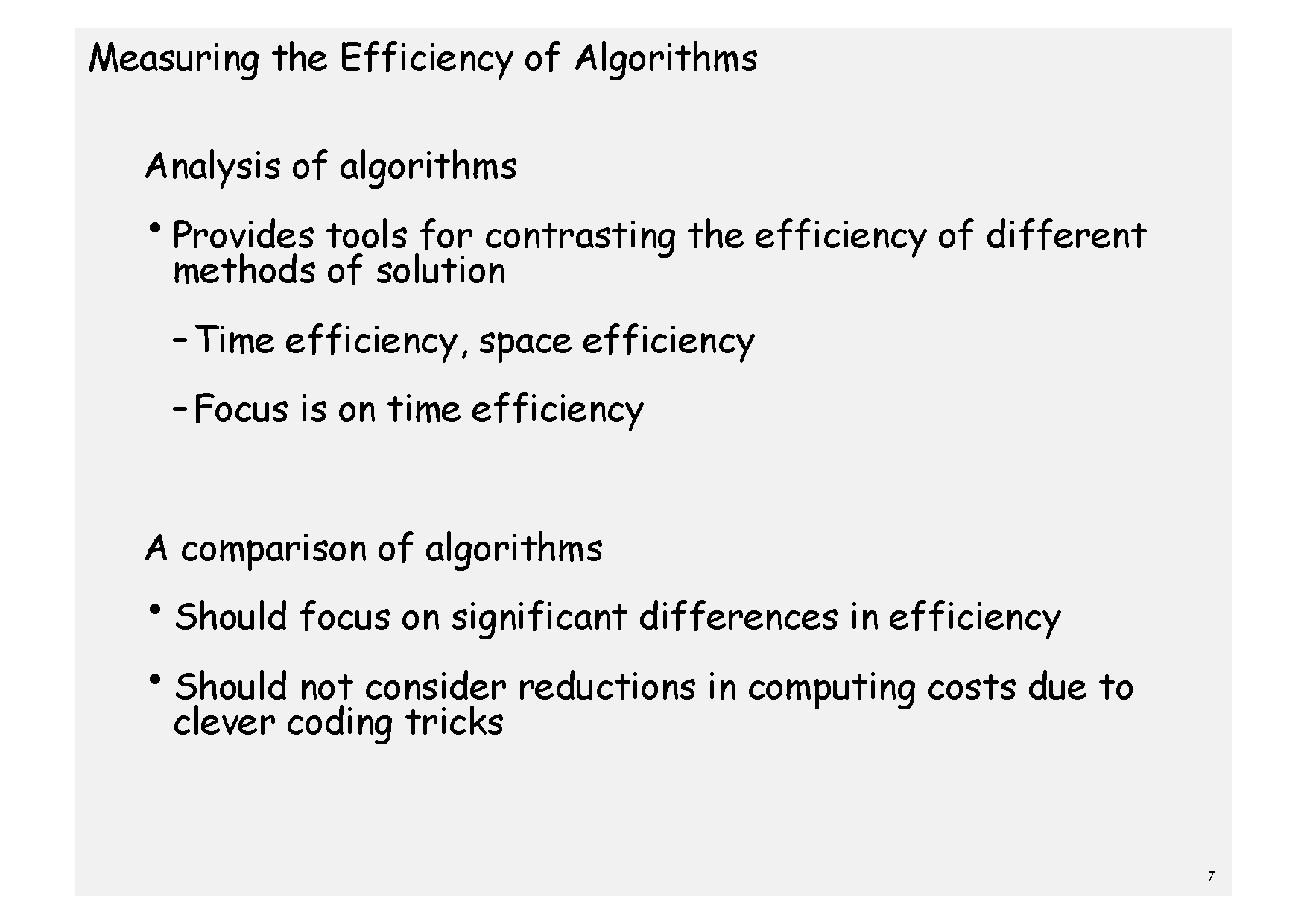 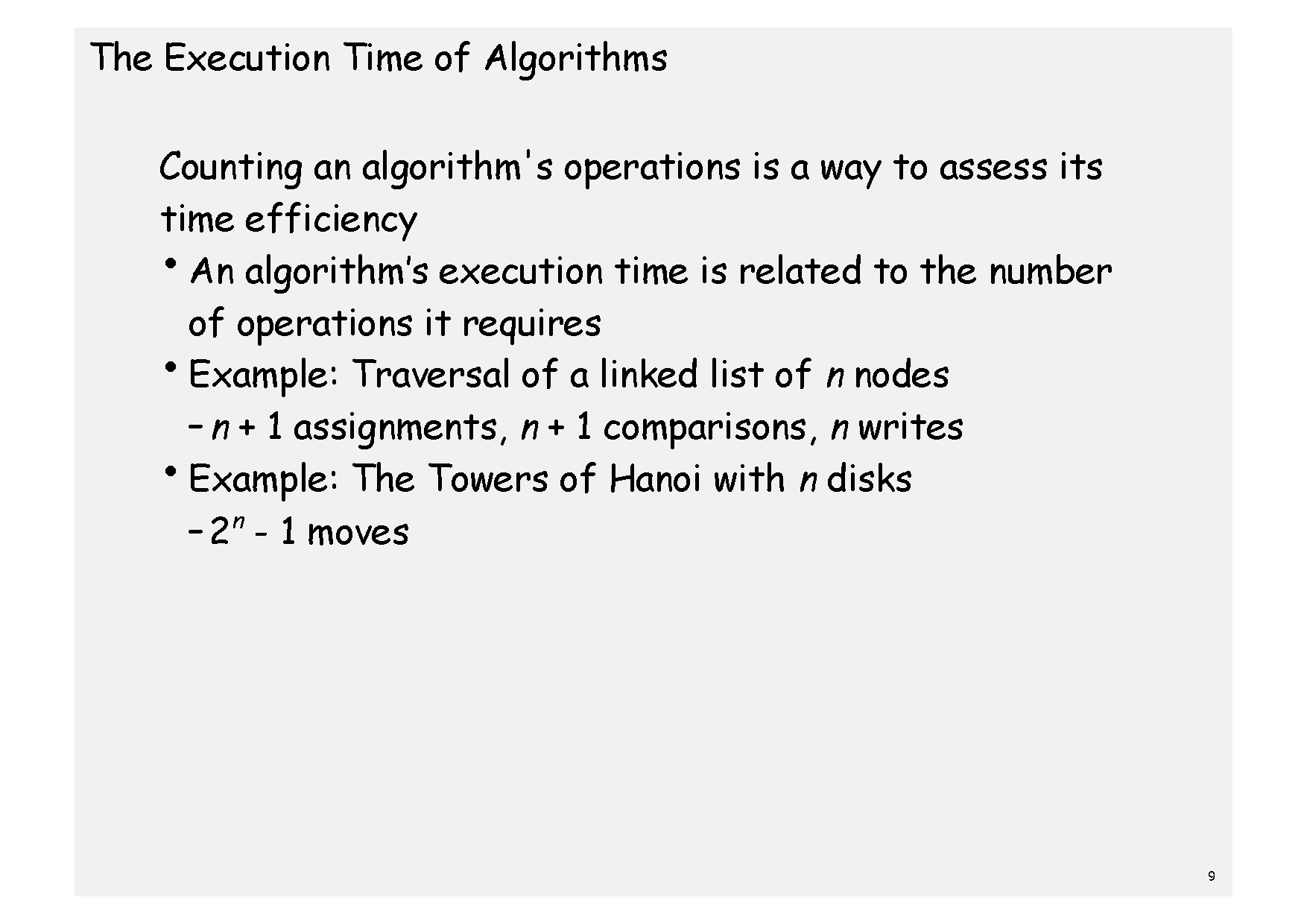 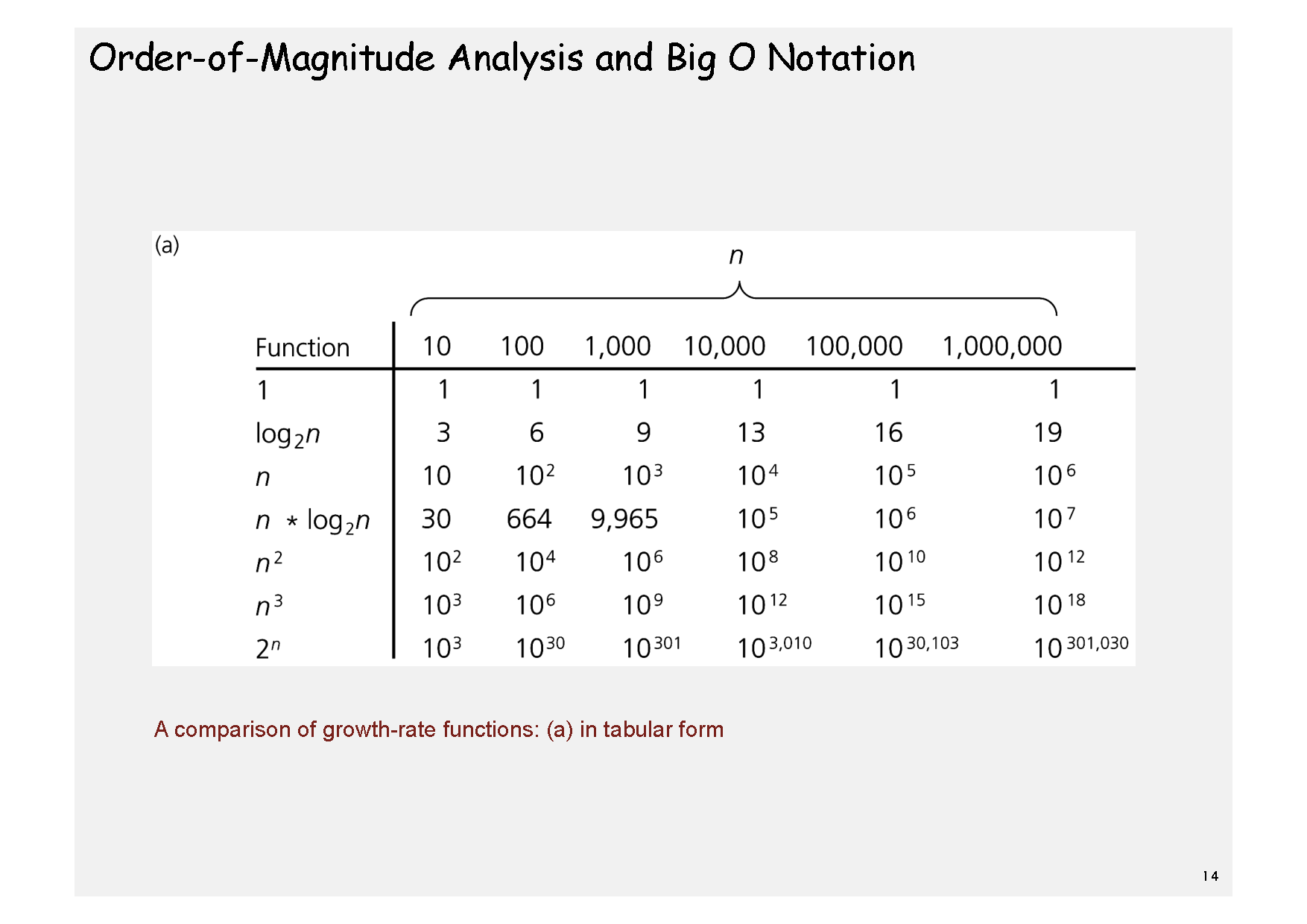 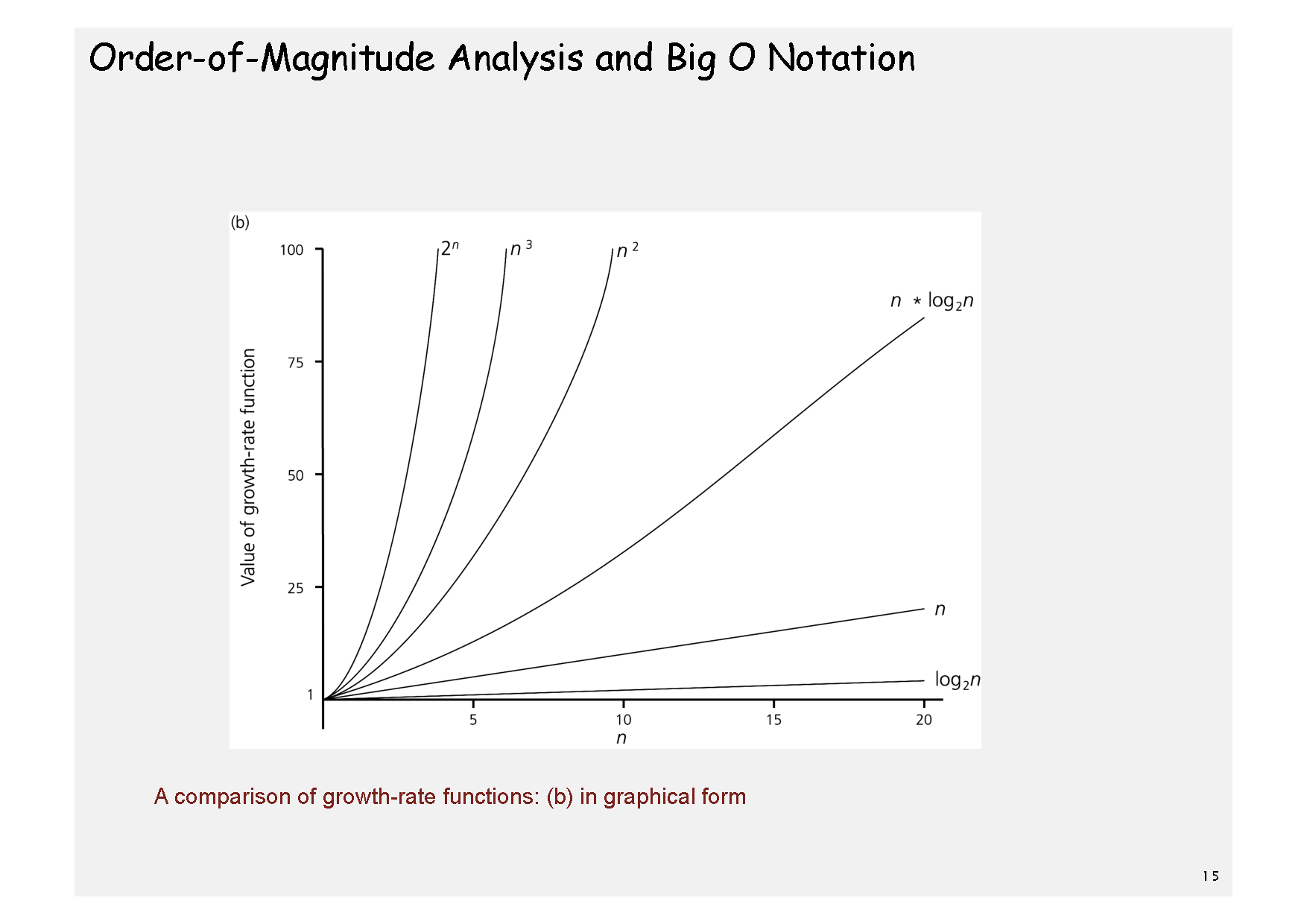 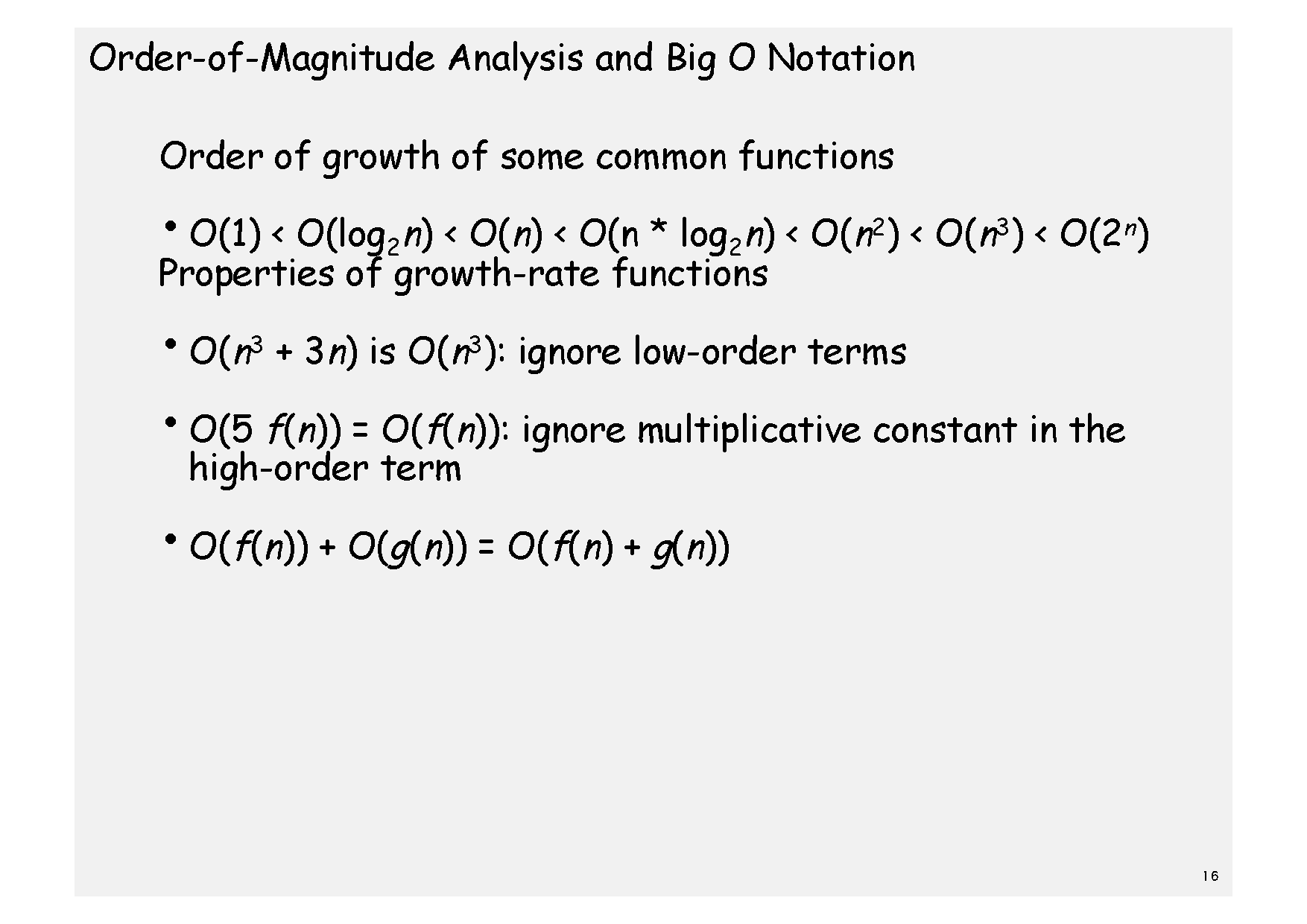 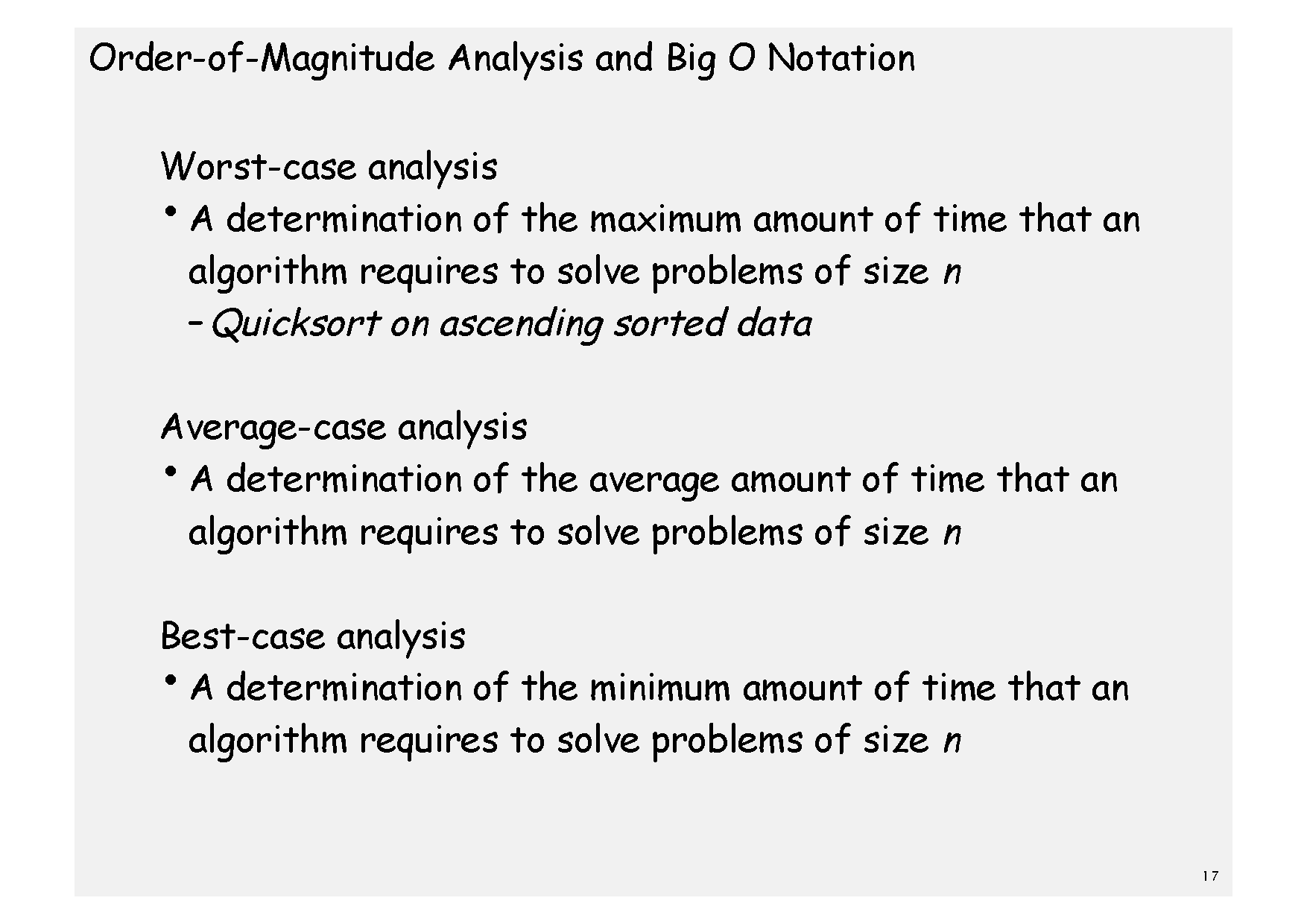 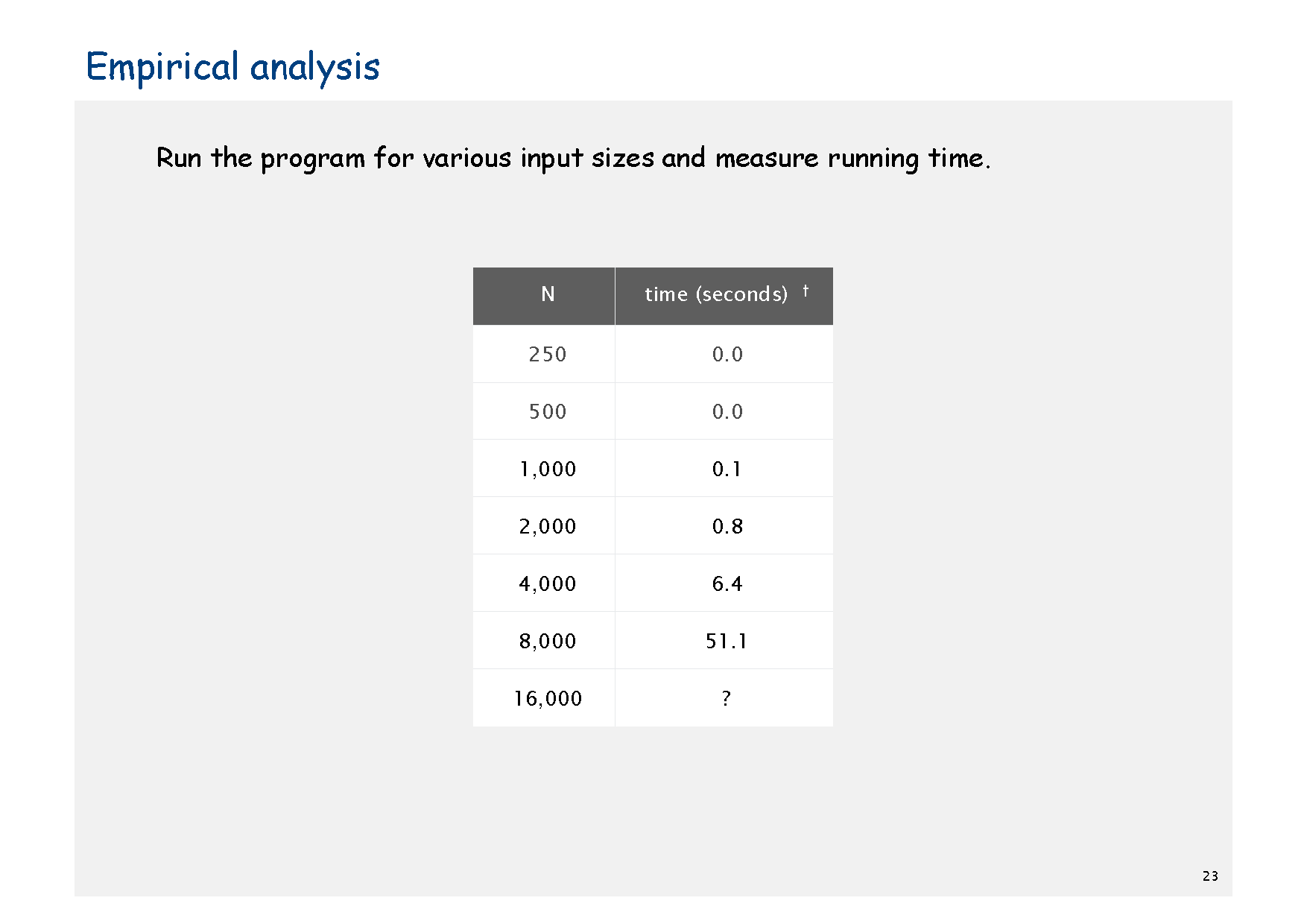 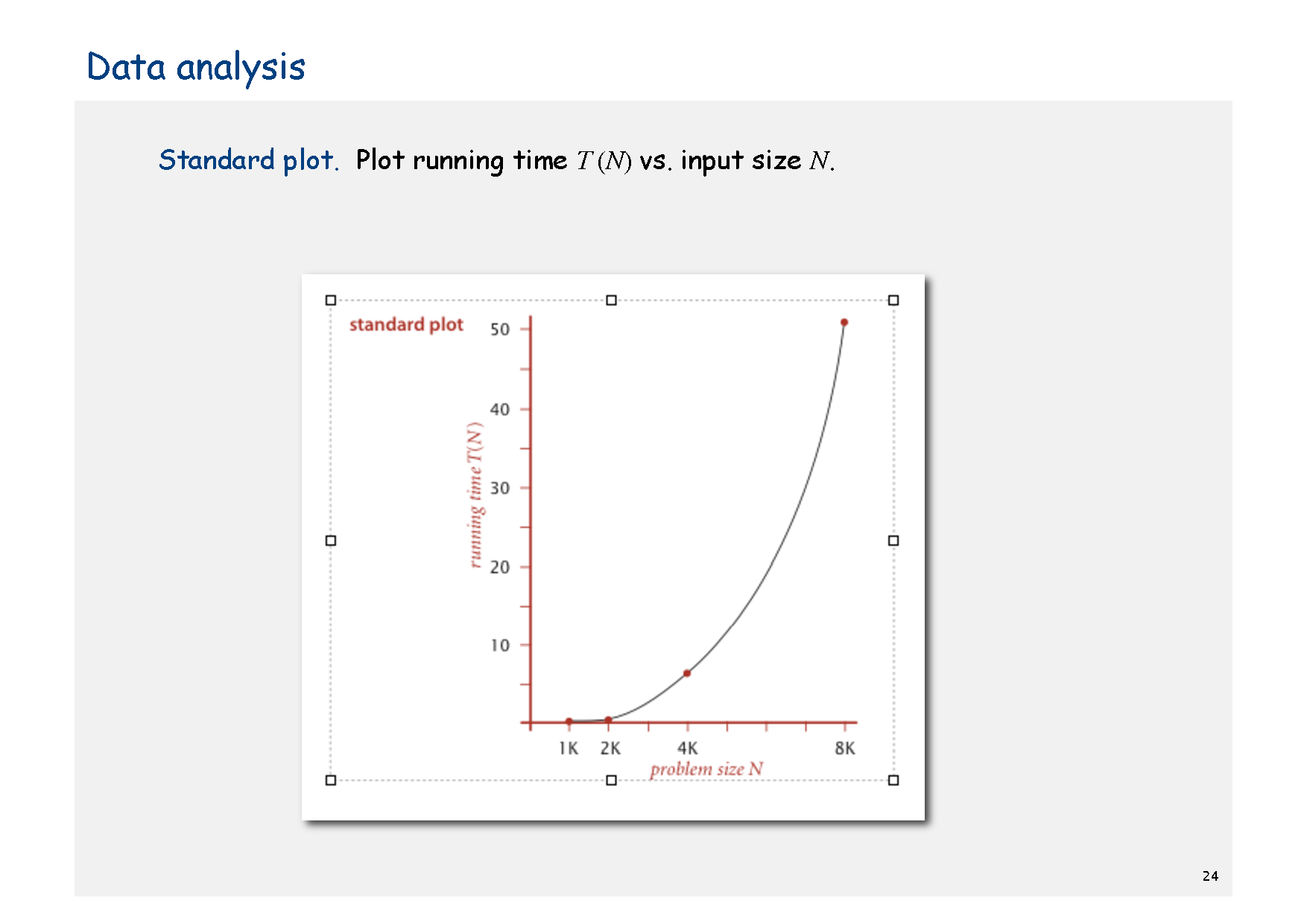 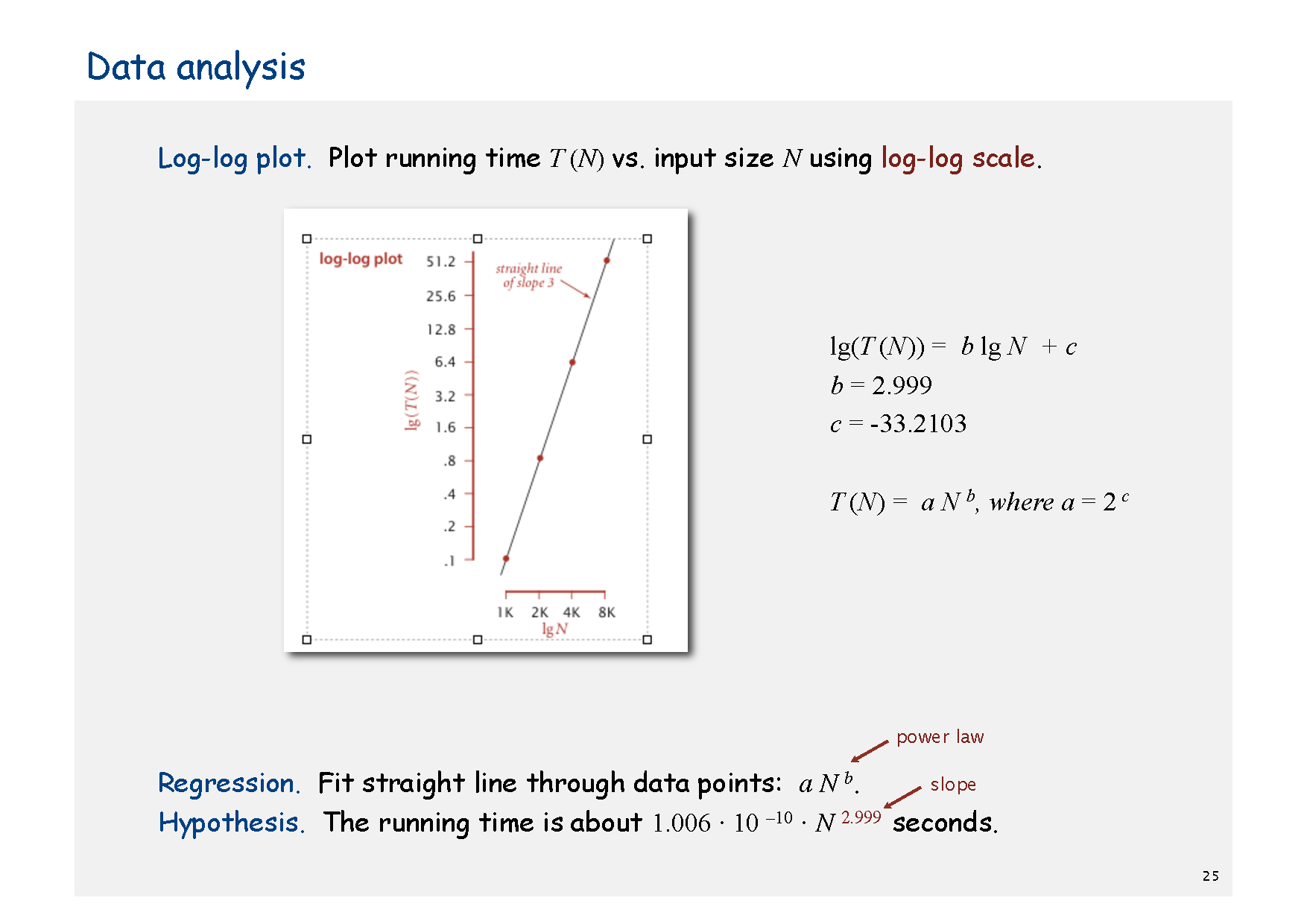 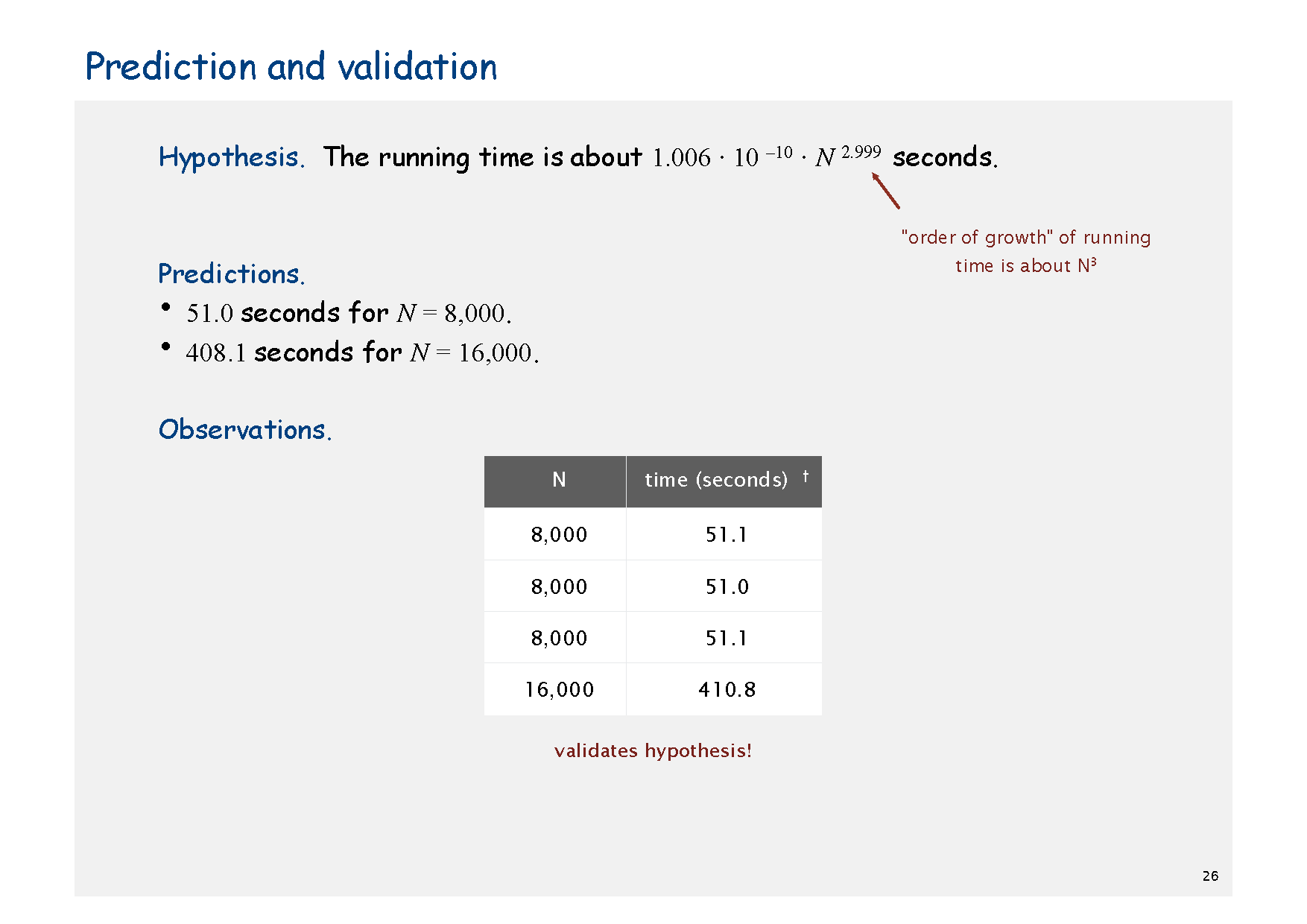 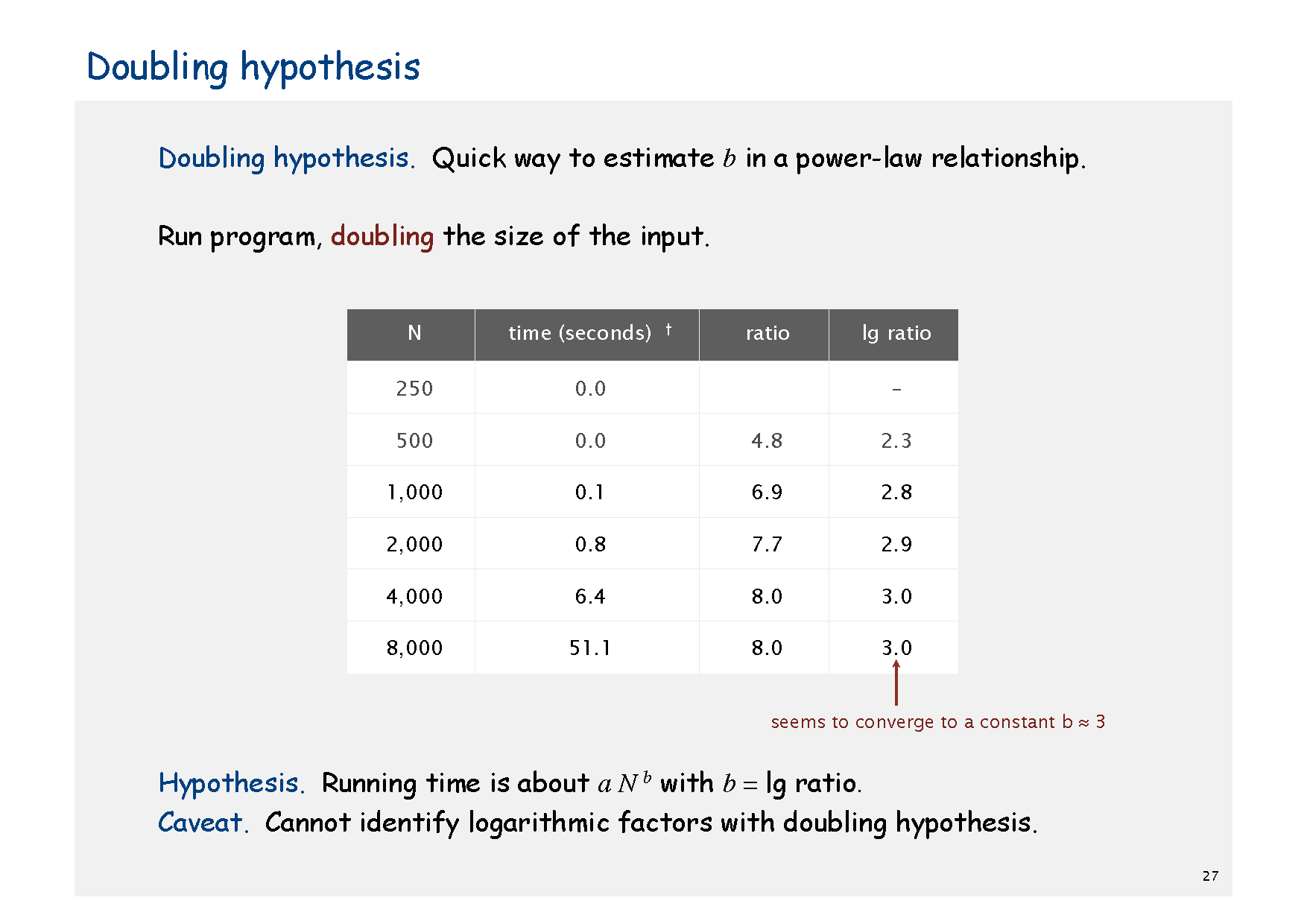 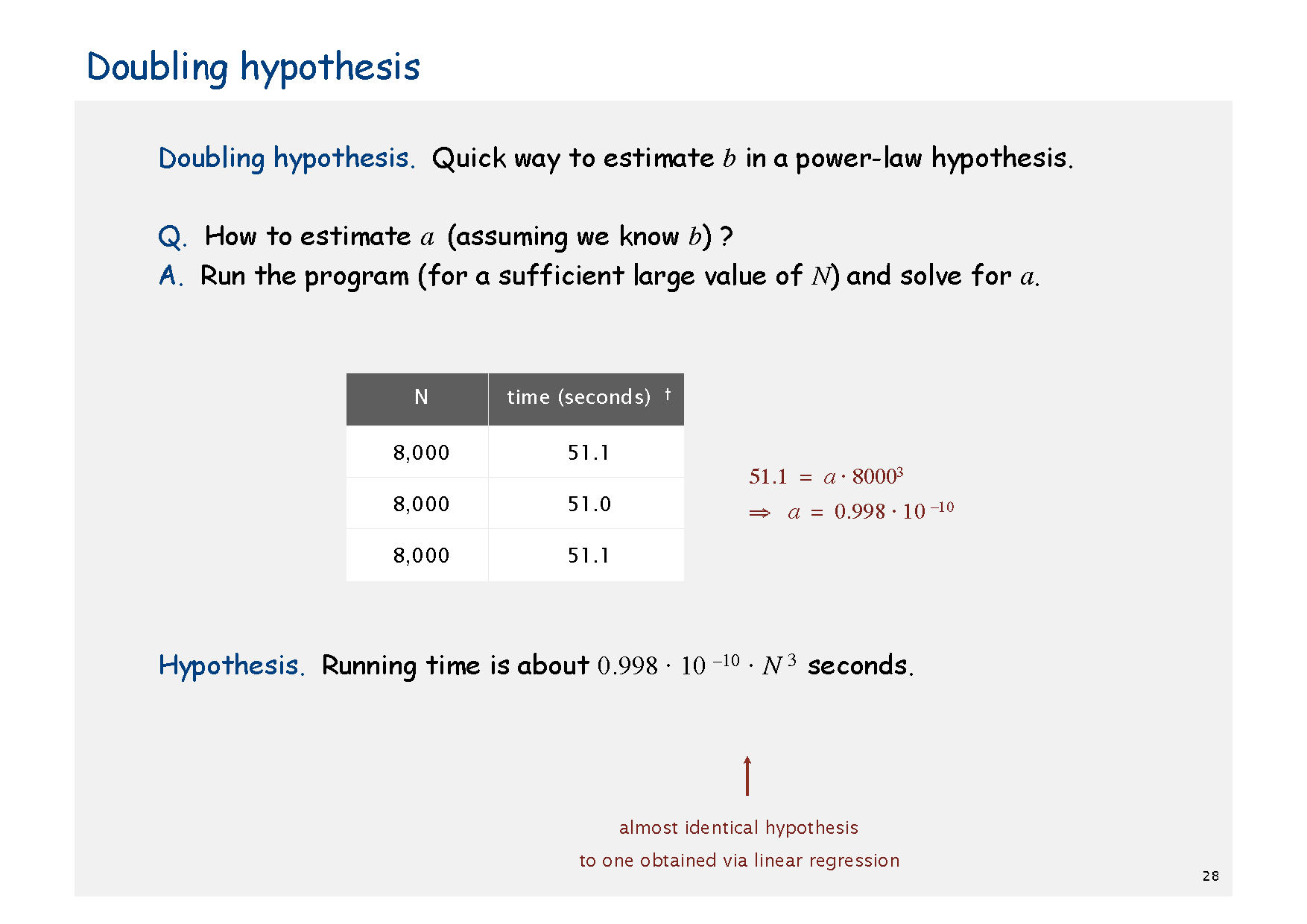 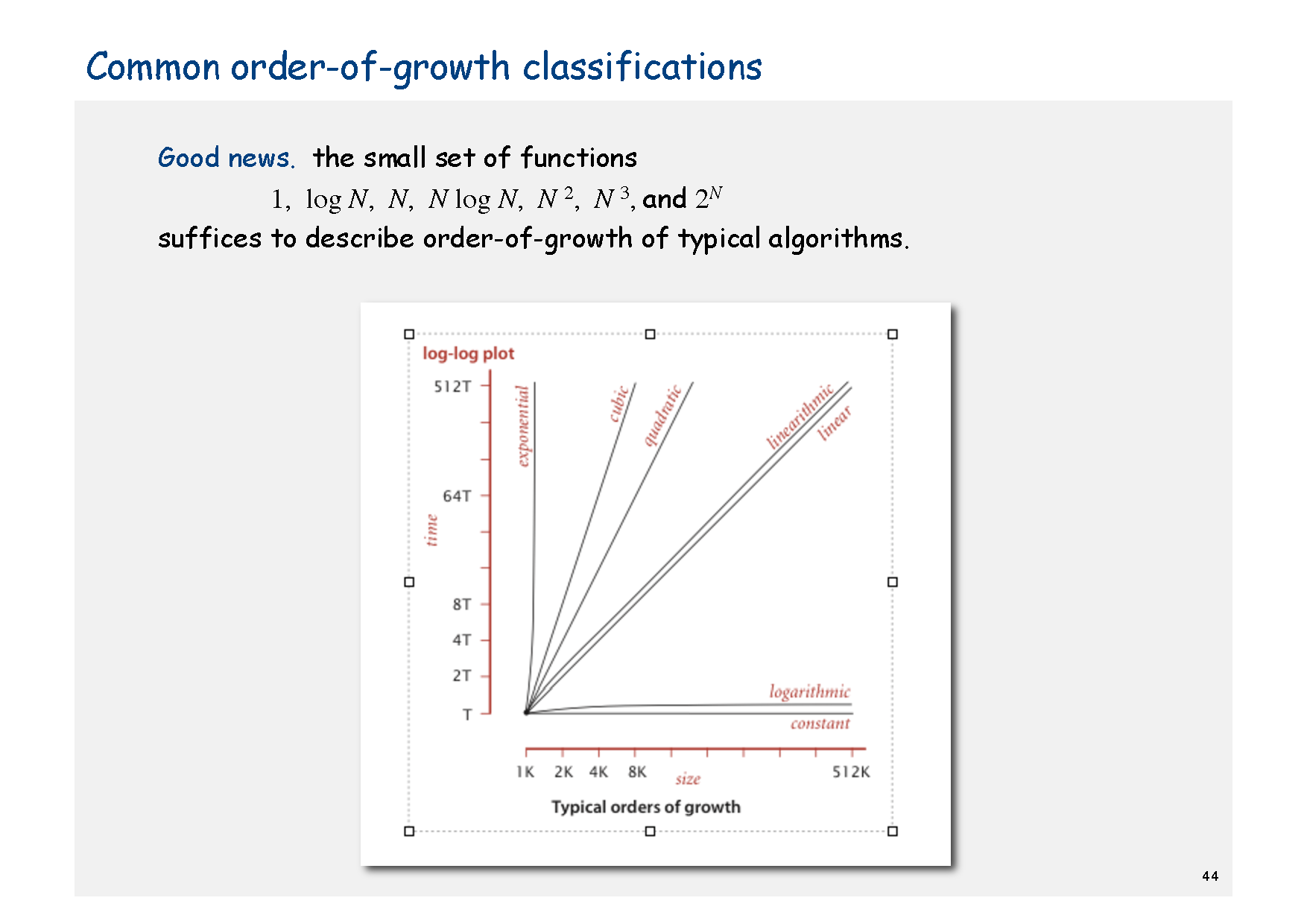 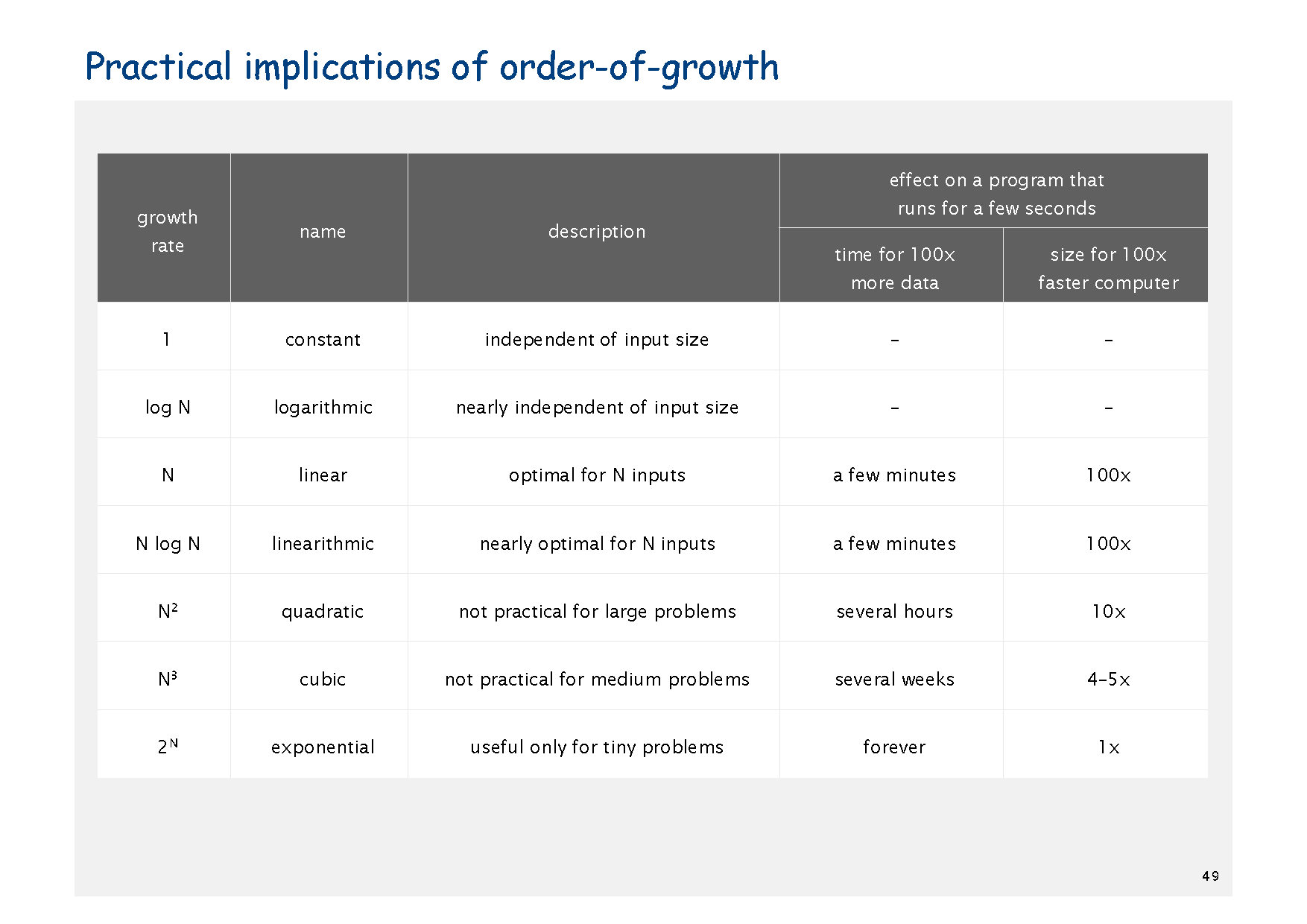 Time Complexity Analysis of Iterative Programs
A()
{
  int i;
For (i=1 to n)
 cout<<”Rain”;
}
A() 
{ i=1 ; s=1;
  while(s<= n)
    {
       i++;
       s=s+i;
       cout<<”rain”;
     }
}
A()
{int  i,j;
For ( i=1 to n)
  For (j=1 to n)
  cout<<”rain”;
}





 
A()
{i=1;
For ( i=1 ; i2<= n; i++)
Cout<< “rain”;
}
A()
{ int i,j,k,n;
    For (i=1; i<=n ;  i++)
   {
       For (j=1 ; j<=i ; j++)
          {    
                for (k=1 ; k <= 100 ; k++)
                 cout<<”rain”;
          }
     }
}
A()
{
   int i, j , k , n;
   for ( i=1 ; i <= n ; i++)
    {
        for ( j =1 ; j<= i2 ; j++)
            { 
                 for ( k=1 ; k <= n/2; k++)
                     cout<<”rain”;
              }
       }
}
A()
{  
  For ( i = 1 ; i < n ; i=i*2)
     cout<<”rain”;
}
 



A()
{  int  i , j , k;
  For ( i = n/2 ; i <=n ; i++)
     For ( j = 1 ; j<= n/2 ; j++)
      For ( k = 1 ; k <= n ; k=k*2)
     Cout<<”rain”;
}
A()
{  int  i , j , k;
  For ( i = n/2 ; i <=n ; i++)
     For ( j = 1 ; j<= n ; j= 2*j)
      For ( k = 1 ; k <= n ; k=k*2)
     Cout<<”rain”;
}


 
Assume n>=2


A()
{ while (n>1)
n=n/2;
}
}
A()
{ for ( i = 1 ; i<=n ; i++)
  For (j=1 ; j<=n; j=j+i)
    Cout<<”rain”;
}
A()
{    int n=22^k   
  For (i=1 ; i<=n ; i++)
   {  j=2;
     While (j<=n)
     {   j= j2;
         Cout<<”rain”;
     }
    }
}